Diplomacy and World War II
U.S. Foreign Policy & Entrance into War
1929-1945
Essential Questions
How, and for what reasons did United States foreign policy change between 1920 and 1941?
Prior to Pearl Harbor, to what extent was US entrance into World War II inevitable?
[Speaker Notes: Cartoon: http://www.ibhistorytopics.com/?attachment_id=105]
Herbert Hoover’s Foreign Policy
Japanese Aggression in Manchuria
Manchukuo (1931)
Stimson Doctrine – US refused to recognize the legitimacy of any regime like Manchukuo
Latin America
Removed Troops from:
Nicaragua (1933)
Haiti (1934)
[Speaker Notes: Cartoon: https://intranet.testvalley.hants.sch.uk/moodle/mod/resource/view.php?id=17808]
Franklin Roosevelt’s Policies
Good Neighbor Policy
Cooperation in order to avert threats
Pan-American Conferences (1933-36) – US to not intervene in Latin American affairs again; work together in the future
Cuba
Nullified Platt Amendment (1934)
Kept Guantanamo
Mexico
Oil crisis (1938) – encouraged American companies to negotiate a settlement
Economic Diplomacy
Recognition of Soviet Union (1933) – increase trade 
Philippines
Tydings-McDuffie Act (1934) – independence in 1946
Reciprocal Trade Agreements – lower tariffs if agreed
Sec. State: Cordell Hull
[Speaker Notes: Cartoon: http://www.muson.info/Homepage_files/Imperialism%20DBQ.htm]
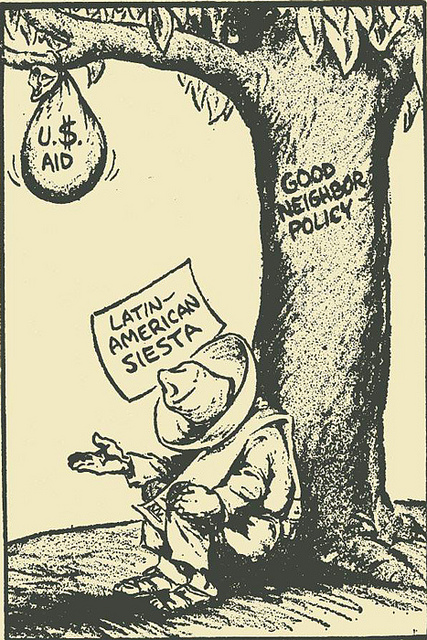 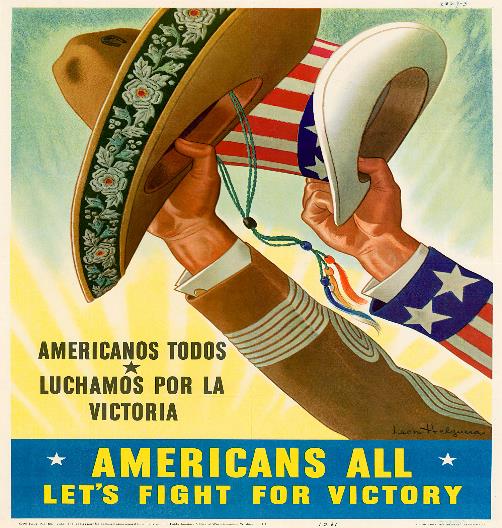 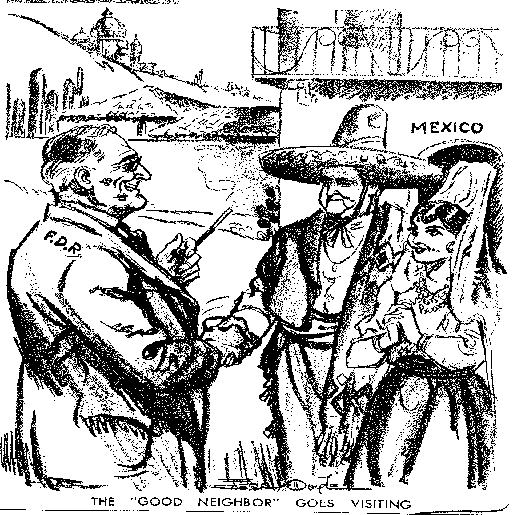 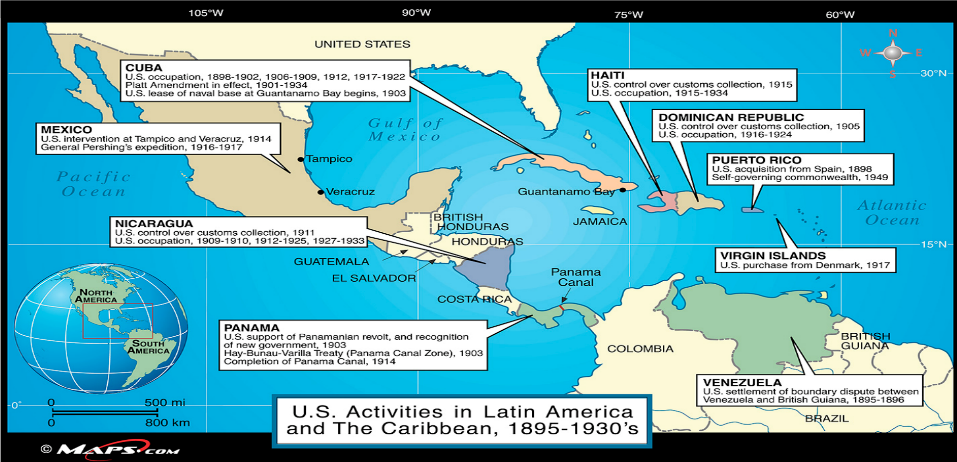 [Speaker Notes: Roosevelt meets Camacho, April 1943
1943 artist- Leon Helguera (war support) 1961 - Hugh Hutton, Philadelphia Enquirer "A Little More Effort Señor”]
Events Abroad:Fascism & Aggressive Militarism
Italy
Rise of “Il Duce” – Benito Mussolini
Rise of Fascism – people should glorify their nation and race through aggressive show of force
Germany
Rise of “Der Fuhrer” – Adolf Hitler
Seized the opportunity presented by the depression to play upon anti-Semetic hatreds
Japan
Invasion of China for access to raw materials to gain control over what their leaders believed to be the Greater East Asia Co-Prosperity Sphere
[Speaker Notes: Suess Cartoon: http://hyperallergic.com/52792/dr-seusss-political-cartoons/]
American Isolationists
Lesson of World War I
Nye Commission (1934)
“Merchants of Death” – US participation in the world war was to serve the greed of bankers and arms manufacturers – pushed for isolationist Congress
Neutrality Acts
1935: prohibited arms shipments & forbade Americans to sail on belligerent ships
1936: forbade loans to belligerents
1937: forbade arms shipments to Spain due to 
civil war. 
Spanish Civil War
Loyalists vs. Franco’s Nationalists (fascists)
America First Committee  - warn against engagement with Europe
[Speaker Notes: Merchants of Death: http://www.antipasministries.com/html/file0000405.htm
Picasso’s Guernica: http://www.pablopicasso.org/guernica.jsp]
Prelude to War
Appeasement
Ethiopia, 1935
Italian Invasion
Rhineland, 1936
German action
China, 1937
The Panay Incident – US gunboat sunk by Japanese planes in war with China; apology accepted
Sudetenland, 1938 – land in Czechoslovakia – German speaking
Munich Conference
Chamberlain’s “Peace for our time” – appease Hitler
Roosevelt’s Quarantine Speech (1937)- proposal for the United States and other democracies work together to quarantine the aggressor
Negative reaction and quickly dropped
Preparedness
Increased military spending by 2/3
[Speaker Notes: Cartoon: http://www.proprofs.com/quiz-school/story.php?title=midterm-exam_41]
Early Causes – WWII
Hitler Annexes Austria (1938) “Anschluss”
Formation of Rome-Berlin-Tokyo Axis (Nov. 1936)
Italian Invasion of Ethiopia (1935)
Spanish Civil War (1936-1939)
Franco takes power (1939)
1940
1930
Japanese Invasion of Manchuria (1931)
German Occupation of Rhineland (1936)
Hitler Invades Sudetenland
Birth of Appeasement & Rise of Pacifism
U.S. Passes Series of Neutrality Acts
U.S. Issues Stimson Doctrine
Prompts Conference @ Munich (Sept. 1938)
[Speaker Notes: Geneva Convention 1929 – Japan signed, but did not ratify.]
From Neutrality to War, 1939-1941
Outbreak of War in Europe
Hitler violated the Munich agreement and send troops in to occupy Czechoslovakia
Britain & France – if Poland is attacked, they will fight
German-Soviet Nonaggression Pact – Stalin & Hitler – agreed to split Poland
Invasion of Poland – Sept 1, 1939 – Start of WWII
Britain & France now at war with Germany, Italy & Japan (Axis allies)
German blitzkrieg – lightning war
Invasions of Denmark, Norway, and France
June 1940 – Britain only ally that remained free from German troops
[Speaker Notes: Map: http://jeremyrenners.blogspot.com/2009/10/world-war-europe-map.html
France: mention the “phony war” (winter) and the ineffectiveness of the Maginot Line]
Changing U.S. Policy
Churchill-Roosevelt Relationship - $ for aid to Britain – anti-isolationist
British survival crucial to keeping US out of war
“Cash and Carry”
1939 Neutrality Act- buy US arms as long as used own ships and cash payment
Selective Service Act (1940)
1.2 million trained
Destroyers for Bases (Sept. 1940)- Carribean
[Speaker Notes: https://www.studyblue.com/notes/note/n/unit-11-quiz-1/deck/6436126]
The Election of 1940
Roosevelt: “Your boys are not going to be sent into any foreign wars.:
Republicans
Wendell Willkie
Against Roosevelt violating the two-term tradition
Results:
Roosevelt Garners 54%
[Speaker Notes: Map: http://www.sheltonstate.edu/faculty_staff/faculty_website_directory/boening_chuck/us_history.aspx]
The Arsenal of Democracy
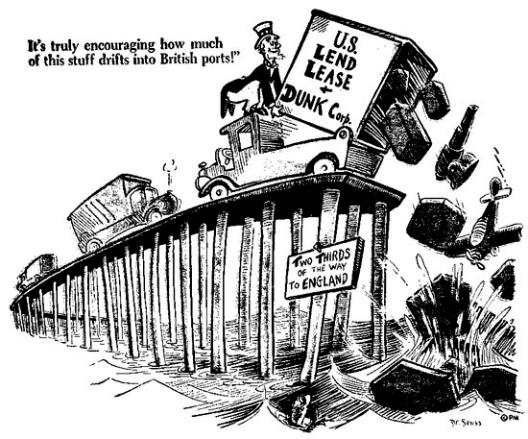 Lend money to Britain for purchase of war materials 
Protect the Four Freedoms – speech, religion, from want, from fear
Lend-Lease Act (March, 1941) – end cash & carry and permit Britain to obtain all arms on credit
Atlantic Charter
Blueprint for United Nations
Secret meeting with Churchill and Roosevelt
Sound peace after war – self-determination for all people, no territorial expansion, free trade once war was over
Shoot-on-sight Policy (Sept. 1941)
Attacks on USS Greer, Kearney, and Reuben James
Undeclared naval war
[Speaker Notes: Lend-Lease Cartoon: 
Norman Rockwell, Four Freedoms: http://www.elec-intro.com/cms/plus/view.php?aid=8624
Pre-war Naval History: http://www.navy.mil/navydata/nav_legacy.asp?id=142]
Disputes with Japan
U.S. Economic Action
Rome-Tokyo-Berlin Axis formation (1940)
US cuts off steel and scrap iron to all countries in Eastern Hemisphere except Britain (aimed at Japan)
Japanese invasion of Indochina
US freezes Japanese credit and cuts off oil supply
Negotiations
Sec. State Cordell Hull – pull troops out of China-Japan refuses
Rise of General Tojo – still no compromise reached
Japan running out of time for oil – wants quick action taken
[Speaker Notes: Map: http://www.historyplace.com/unitedstates/pacificwar/timeline.htm]
Pearl Harborhttps://www.cnn.com/videos/us/2017/12/07/pearl-harbor-anniversary-orig.cnn/video/playlists/pearl-harbor/
December 7, 1941
Partial Surprise
Japanese codes broken, attack imminent
Declaration of War
December 8, 1941- War on Japan
December 11, 1941 - Germany and Italy Declare War on U.S.
Germany Invades the Soviet Union breaking nonaggression pact with Russia
Allies from 1942 – 1945 – Russia, US, Britian (Stalin, Roosevelt, and Churchill)
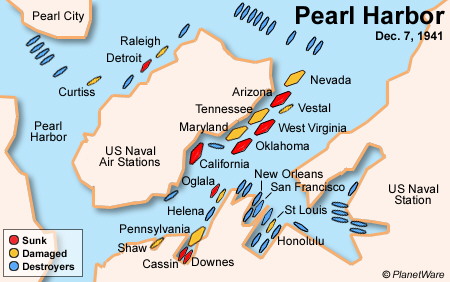 [Speaker Notes: Photo: http://www.britannica.com/EBchecked/topic/448010/Pearl-Harbor-attack
Map: http://www.planetware.com/honolulu/pearl-harbor-us-hi-oph.htm]
World War II: The Home Front
America Responds to War
Essential Questions
In what ways and to what extent was World War II responsible for ending the Great Depression in America?
To what extent did the war effect the following groups:
Mexican Americans
African Americans
Native Americans
Japanese Americans
Women
[Speaker Notes: Image: http://discussions.mnhs.org/collections/tag/world-war-ii/]
Mobilization
Federal Government
War Production Board (WPB, 1942)
Office of War Mobilization (OWM)
Office of Price Administration (OPA)
Rationing food, fuel
Spending & Debt Increase
GNP Grows (15%)
$250 Billion Debt
Business and Industry
Exceeding profits of the 1920s
Unemployment gone by 1944
Produced 300,000 plans, 100,000 tanks, ships holding 53 million tons
New Ships every 2 weeks
Research and Development – dev. Radar and sonar techn.
Financing the War – (100 billion in 1945 alone)
Income Tax – most Americans affected – automatic withholding began in 1944
War Bonds - $135 billion
Propaganda
Office of War Information- Posters & Newsreels
[Speaker Notes: Poster: http://www.glogster.com/makayla54/war-propaganda/g-6meejntss259v1of2muvca0
http://twistedsifter.com/2012/01/camouflage-cali-hiding-air-bases-factories-plants-netting-wwii/
Picture of Airfield and Factory, Southern CA.  Original Image of airstrip, 2nd image of aerial camouflage, 3rd image from ground, showing rake of canopy to cover buildings.
Link to Newsreel: https://www.youtube.com/watch?v=QT8MEXdr6tw
Donald Duck (Disney Propaganda): https://www.youtube.com/watch?v=kzH1iaKVsBM]
WWII Propaganda
[Speaker Notes: Propaganda: http://www.webcrawlerblog.com/history/us-propaganda-during-world-war-ii]
WWII Propaganda
[Speaker Notes: Propaganda: http://www.tomatobubble.com/id352.html]
The War’s Impact on Society
African Americans
Mass Migration from South
“Double V” Campaign – victory overseas and victory for equality at home
500,000 serve
Tuskegee Airmen
CORE (1942) – Congress of Racial Equality
March on Washington
A. Philip Randolph 
Executive Order Issued to prohibit discrimination in government and businesses with federal contracts
Smith v. Allwright (1944) – illegal to exclude AA membership in political parties
Mexican Americans
Bracero program – farmworkers can enter without immigration procedure during growing season
Zoot Suit Riots (Los Angeles, 1943) – Mexican immigration
American Indians – 25,000 served in military, thousands never returned home due to off-reservation opportunities.
codetalkers
[Speaker Notes: Double V Logo: http://archsocialclub.com/?page_id=1326]
Japanese Americans
Executive Order 9066
Internment
Korematsu v. U.S. (1944) – upheld by Sup. Crt. during wartime
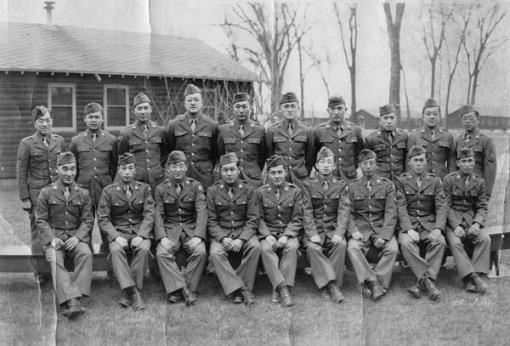 [Speaker Notes: 9066: http://www.nps.gov/manz/historyculture/historic-documents.htm
Language School: http://honordoc.com/history.html]
Executive Order 9066
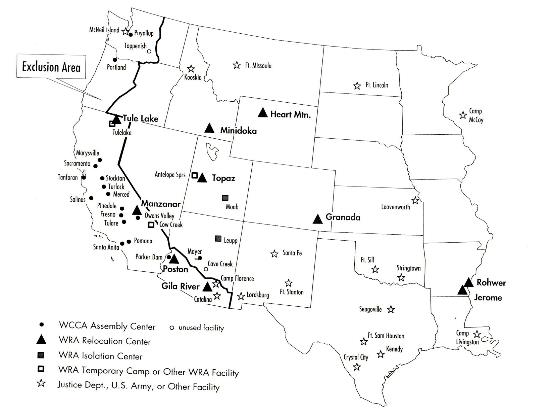 [Speaker Notes: Japanese Internment Camps: http://www.bookmice.net/darkchilde/japan/camp.html]
[Speaker Notes: Life Magazine: http://www.english.illinois.edu/maps/poets/a_f/foster/lifemag.htm]
Women
200,000 serve in uniform
5 million enter workforce
24% increase in married women working
Received lower pay than male counterparts
[Speaker Notes: Rosie the Riveter: http://en.wikipedia.org/wiki/Rosie_the_Riveter]
Election of 1944
Roosevelt runs with Harry Truman
Republicans:
Thomas Dewey
Results:
53% of Popular
432-99 Electoral
[Speaker Notes: Map: http://www.factbook.org/wikipedia/en/u/u_/u_s__presidential_election_maps.html]
World War II: The Battlefronts
The War in Europe and the Pacific
Fighting Germany
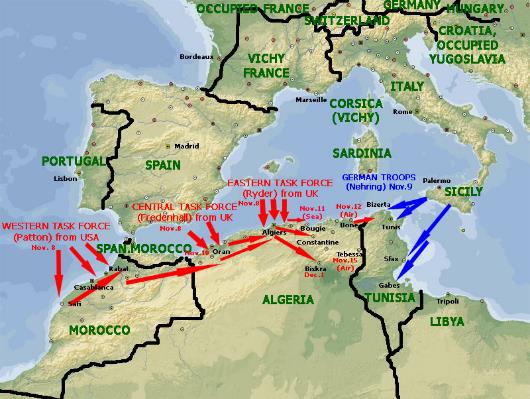 Defense at Sea, Attacks by Air
Objectives:
Overcome submarines
Bomb and raid major cities
From North Africa to Italy
Operation Torch (Eisenhower & Montgomery, 1942-43)
Sicilian & Italian Campaigns
[Speaker Notes: Map: http://www.mapshop.com/classroom/HISTORY/US/World-War-II-in-Europe.asp
Operation Torch: http://ww2-weapons.com/History/Battles/North-Africa/Torch.htm]
D-Day and V-E Day
Operation Overlord (June, 1944) – code name for the invasion of Normandy, France
Operation Neptune- landing on Normandy and liberating France
D-Day – June 6, 1944
Battle of the Bulge (Dec. 1944) – Allies crossed border into Germany – Germany strikes back forcing Americans to reorganize and resume their advancement
German Surrender
Hitler’s Suicide (April 30, 1945)
Surrender: May 7, 1945
The Holocaust & Liberation of Concentration Camps
[Speaker Notes: Animated Version of Operation Overlord: http://www.bbc.co.uk/history/worldwars/wwtwo/launch_ani_overlord_campaign.shtml
D-Day: http://www.military-history.org/articles/d-day-plan-of-operations-on-6-june-1944.htm]
Fighting Japan
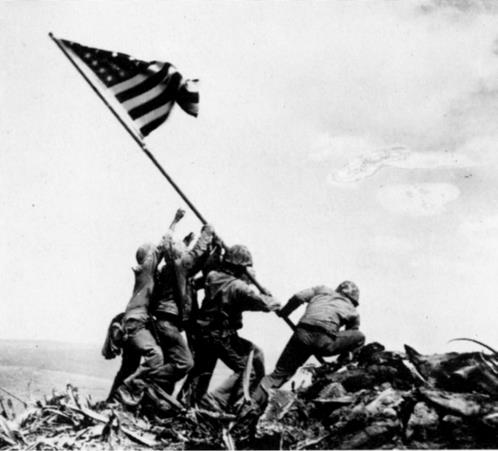 MacArthur, Nimitz, and “Island-Hopping”
Early losses for America
Bataan, Coral Sea, Guadalcanal
Turning Point, 1942 – decoding messages
Battle of Midway – June 4-7, 1942 – ended Japanese expansion
Island hopping
Major Battles:
Leyte Gulf (Oct., 1944)
Emergence of kamikazes
Okinawa – 50,000 casualties of US and 100,000 Japanese killed
Iwo Jima
[Speaker Notes: Island-Hopping: http://world-war-2.wikia.com/wiki/Island_Hopping
Iwo Jima, National WWII Museum: http://www.nationalww2museum.org/learn/education/for-students/ww2-history/at-a-glance/iwo-jima.html]
Atomic Bombs
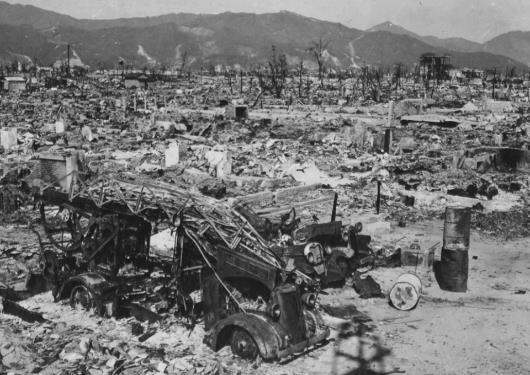 Manhattan Project
Oppenheimer, 1942
University of Chicago
Ultimatum – or face utter destruction
Hiroshima (August 6, 1945)
Nagasaki (August 9)
250,000 dead in Japan
Japan Surrenders
September 2, 1945
USS Missouri
[Speaker Notes: Hiroshima Maps: https://radioactivemonticello.wordpress.com/2012/04/27/hiroshima-fallout-maps/
Destruction: http://www.thinglink.com/scene/523470569467805698]
The Decision to Drop the Bomb
Arguments in Favor
Arguments Opposed
Target: Japan
Japanese character: bushido & seppuku
Prevent: long war, massive casualties
Pacific front as lesson
Target: Soviet Union
Send a message
Prevent: Soviet aggression & expansion
Massive casualties & destruction
Violated human rights
Even if Hiroshima warranted, Nagasaki was not
Weapons & the loss of human lives should not be used as diplomatic tools
[Speaker Notes: Discussion or Think-Pair-Share.  Break students into pairs to brainstorm arguments for and against the dropping of the atomic bombs on Hiroshima and Nagasaki.  Guiding Question: Was the United States justified in the decision to drop atomic bombs on Hiroshima or Nagasaki, and/or both?]
Wartime Conferences
Negotiations, Peace Treaties, and the End of War
The Big Three
Roosevelt, Churchill, and Stalin
Casablanca – Roosevelt & Churchill agree(Jan. 1943)
Italian invasion & unconditional surrender
Teheran (Nov. 1943)
Liberation of France, Soviet Invasion of Germany and eventually join the war against Japan
[Speaker Notes: Teheran: http://en.wikipedia.org/wiki/Tehran_Conference]
Yalta
February, 1945
Germany to be divided in four occupation zeons
Free elections for Eastern Europe
Soviets to join war against Japan – August 8, 1945 right before Japan surrendered
Foundations for United Nations – San Francisco
[Speaker Notes: Yalta Partition: http://www.etaletaculture.fr/histoire/le-blocus-et-le-mur-de-berlin-symboles-de-la-guerre-froide/]
Potsdam
Death of President Roosevelt – April 12, 1945 (Truman)
Replacement of Winston Churchill (Attlee)
Potsdam Conference
Truman, Attlee & Stalin met in Germany – July 17- August 2, 1945 agreed on the following: 
Unconditional surrender of Japan
Criminal prosecution of Nazi leaders (Nuremburg)
[Speaker Notes: Potsdam: http://commons.wikimedia.org/wiki/File:Potsdam_conference_1945-3.jpg]
The War’s Legacy
Results of World War II
Costs
Deadliest War in Human History
50 million
American Losses:
300,000 dead
800,000 wounded
Debt
Spending increased debt, but little damage overall domestically
[Speaker Notes: WWII Deaths: http://www.strangemilitary.com/content/item/147731.html]
United Nations
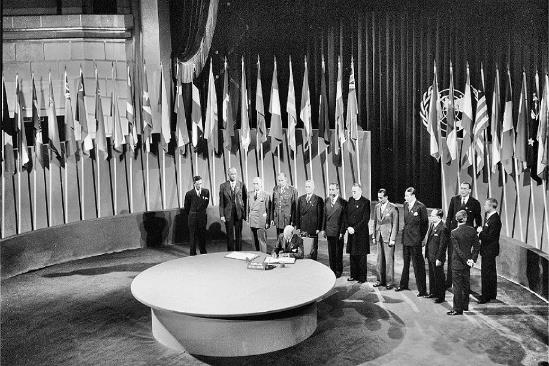 Chartered April, 1945
San Francisco
Collective Measures
settle disputes peacefully
General Assembly
50 nations
Security Council
11 countries
5 Permanent Seats w/veto power
US, Britain, France, China, and…
USSR
[Speaker Notes: San Francisco & the UN: http://www.sfcityguides.org/public_guidelines.html?article=469&submitted=TRUE&srch_text=&submitted2=&topic=Events
Signing of the UN Charter: http://www.mfa.bg/en/events/73/4/1102/index.html]